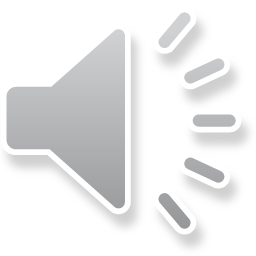 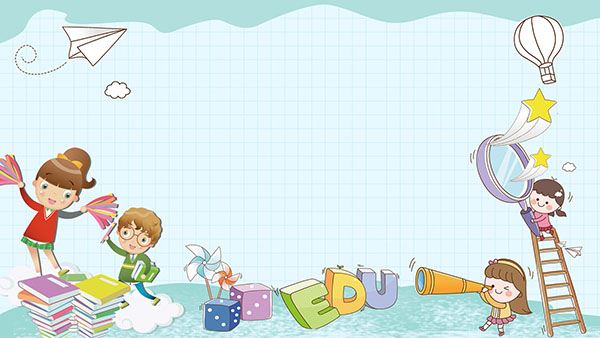 UBND HUYỆN KIM THÀNH
TRƯỜNG TIỂU HỌC BÌNH DÂN
CHÀO MỪNG QUÝ THẦY CÔ VỀ DỰ GIỜ THĂM LỚP
Môn: Mĩ thuật - Lớp 4
Chủ đề: Quê hương đất nước
Bài 3: Món ăn truyền thống
Giáo viên dạy: Trần Thị Quỳnh Trang
Ống nhòm ma thuật
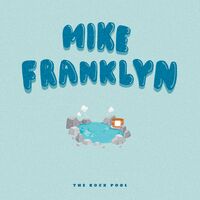 Ống nhòm ma thuật
.
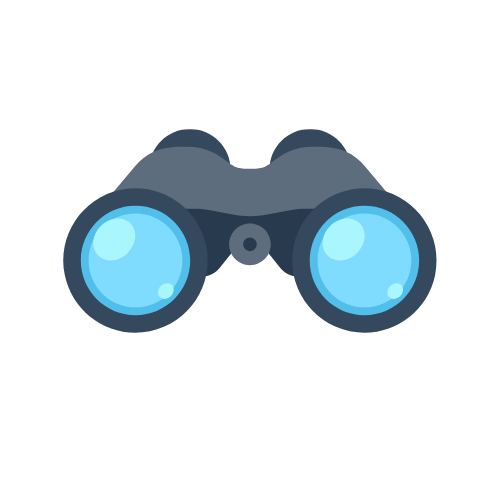 Hoạt động 1: 
Khám phá hình thức của món ăn
Nhiệm vụ
Nhóm 1: Chỉ ra màu sắc của món ăn
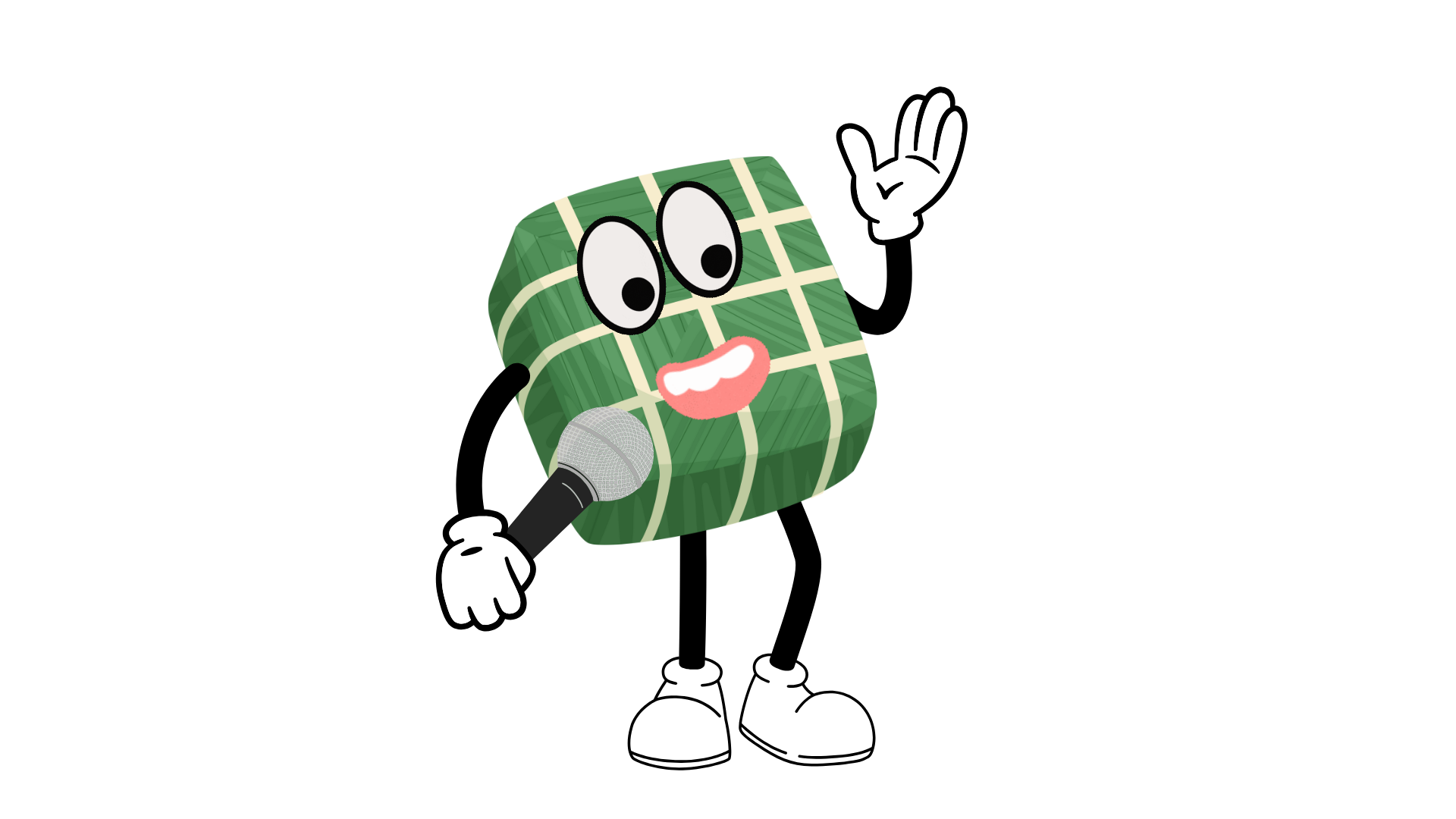 Nhóm 2: Nêu hình khối của món ăn
Nhóm 3: Nêu nét đặc trưng của món ăn
Nhóm 4: Ý nghĩa của món ăn trong đời sống